“LibrARy”: adventures with Augmented Reality
AR:
An ‘app’ which adds a layer to what you see when looking through your phone or tablet at an object, a poster or perhaps even a building.
[Speaker Notes: What is AR? – simple idea – do you all know what it is???

Like QR…

Very new, inexpensive, 

Straightforward – doesn’t require programming experience

Runs on higher spec phones/tablets incl. Android]
Enthusiasts:
Archives

E-learning

Library

Public Engagement

Students Union
[Speaker Notes: Engagement is key.  It gives us:

- credibility (students) 

- collaboration (ideas & priorities)

- competition (avoided)]
Experiments:
identify a range of small scale projects

use the technology and explore options

publicise widely and share
[Speaker Notes: What did we want to do?

Try it out – see what works and what doesn’t

Share experiences and expertise]
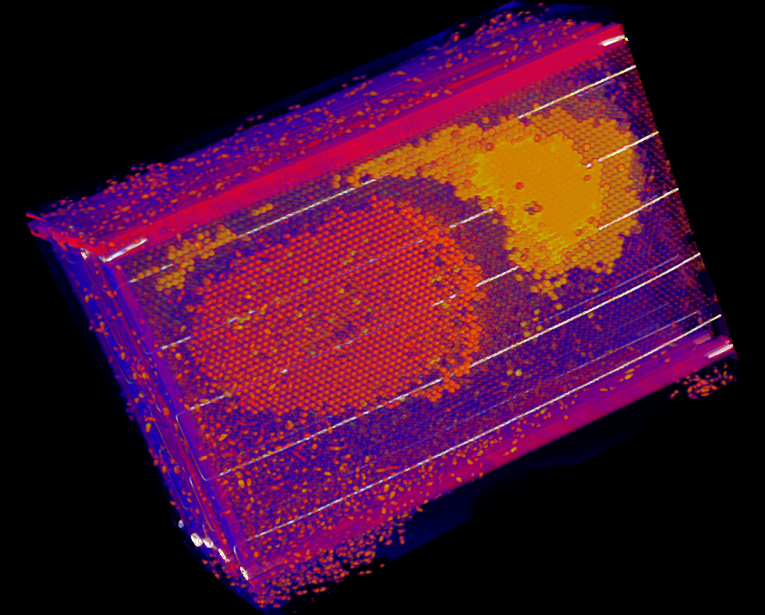 Projects:
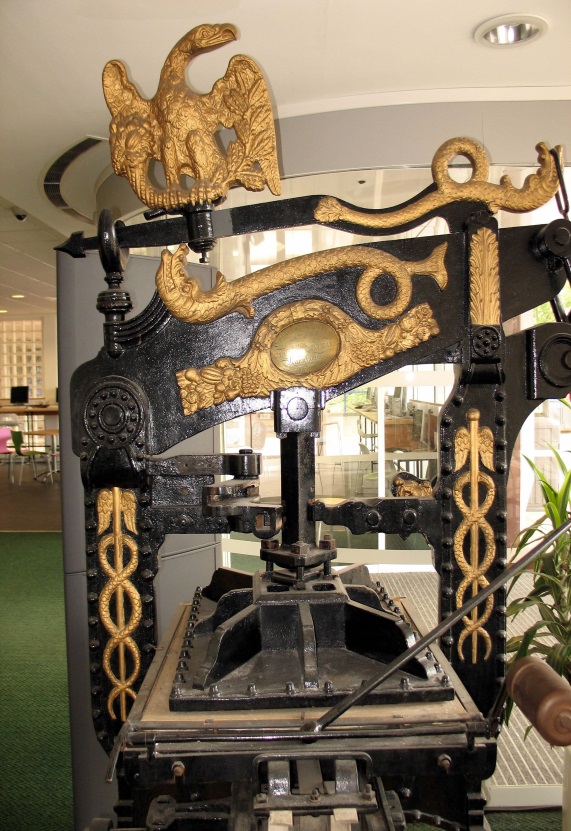 augmenting an image

augmenting an object

augmenting the campus
[Speaker Notes: We experimented with 3 different things:

Images of research (Dr Mark Greco’s 3D image of beehive) – (John T did his too…): adds an extra dimension
(best image & preview night): video

Real-time availability of computers and printers for student use: floorplans and feeds
Library: link to the availability

Printing press: link to the collection
Linking to ‘hidden’ information: associated collections, youtube video etc – plan to use a twitter #feed to collect views and Qs as well]
How did we do it?
Considered our options

Talked to others: education & commercial

Took a ‘pragmatic’ approach
[Speaker Notes: Different apps – Janio, Layar, aurasma

Went to Manchester to Mimas (Matt Rameriz)
Talked to contacts in the city

Money, time, impact: ‘lights, camera, ACTION’…

Quick and easy links – quite ‘flat’ as not designed for this, but we can do better and make it more exciting in time (learning, e.g. clips short – marketing can help…)
Consider using ‘pro’ version (more control over our image and easier to link to our channels as embodied in the app.)]
Spreading the word:
how to do it
go.bath.ac.uk/iraura13 

how to look good
(Marketing)

help & sharing
(E-learning)
[Speaker Notes: Out and about at meetings: access to HoDs, Exec, VCG, Council, load on PVC(R)’s phone, images of research, meetings of minds…

http://go.bath.ac.uk/iraura13  but from a mobile or iPad etc into your browser – if you go from here, it looks for our ‘channel’ too

Be careful with UoB branding and image – marketing will help and advise on this

Unusual things may happen, so testing is important

Let us know your experiences - lets share: Happy to help]
Now for the technical bit…
[Speaker Notes: Over to Marie & Nitin…]